First and Second recurrent  pregnancy loss .cervical  incompetence
Supervised by : Dr . Seham abu fregeh
Done by : 
 Sara Sonoqrot
Ahmad Abu-Ghonmi 
Mahmoud Abu-khadra
Outline
Introduction
Epidemiology
Etiology and risk factors
Clinical approach
INTRODUCTION
Definition of miscarriage:
The termination of pregnancy before the age of viability (GA 24) or with fetal  weight of <500 g.
*Ectopic and molar pregnancies should not be included in the definition.

Definition of recurrent pregnancy loss :
Two or more failed clinical pregnancies as documented by ultrasonography or  histopathologic examination
Three consecutive pregnancy losses, which are not required to be intrauterine (3  consecutive spontaneous abortions)
Types of recurrent pregnancy loss
Primary (all pregnancies have ended in loss; no previous viable pregnancy)
	Secondary (at least one pregnancy has proceeded to viability “>24 weeks GA” with  all others ending in loss)
Epidemiology
Incidence :5-15%
	Most of these losses are unrecognized and occur before or with  the next expected menses.
Two consecutive pregnancy losses : 2%
Three consecutive pregnancy losses : 0.4 – 1%
Risk is higher with :
1.Older maternal age and very early gestational age.  2.With each successive miscarriage.
Risk factors
Previous pregnancy loss
Increase parity
Early gestational age
Smoking , alcohol , caffeine
BMI > 25
fever
prolonged time to pregnancy
celiac disease
low folate levels
Genetic factors
Abnormalities of chromosome number or structure are the most common cause of spontaneous  abortions in first trimester .

Embryonic chromosomal abnormalities ( most common is autosomal trisomy)
In couples with recurrent miscarriage, chromosomal abnormalities of the embryo account for 30–57%  of further miscarriages.
The risk of miscarriage resulting from chromosomal abnormalities of the embryo increases with  advancing maternal age.
However, it is important to note that as the number of miscarriages increases, the risk of euploid  pregnancy loss increases .
Parental Chromosomal rearrangements: more commonly maternal in origin 95% .
2-5% of couples with recurrent miscarriages, one of the partners carries a balanced structural  chromosomal anomaly, most commonly a balanced reciprocal or Robertsonian translocation.
Endocrine factors
Diabetes mellitus  Thyroid disease  PCOS
Luteal phase defect (LPD)  Hyperprolactinemia
A.
B.
C.
D.
E.
A. Diabetes milletus
Women with diabetes who have high haemoglobin A1c  levels in the first trimester are at risk of miscarriage and  fetal malformation.
However, well-controlled diabetes mellitus is not a risk  factor for recurrent miscarriage
	The most important point is preconception counseling  and early screening to achieve controlled DM (HbA1c<6)
If HbA1c	is > 6 , advice her NOT to become pregnant	as  if she get pregnant , the risk of congenital anomalies is  increased .
B. Thyroid Disorders
No direct evidence suggests that thyroid disease is associated with recurrent  miscarriages but some studies have correlated to Anti-thyroid antibodies and  recurrent miscarriage.
If a patient already have
hyperthyroidism ( graves ) 🡪 continue their propylthiouracil (PTU) or  methimazole and thyroid-stimulating immunoglobulins (TSI) levels are checked  at the initial visit and during pregnancy to prevent fetal goitre .
hypothyroidism ( hashimito thyroiditis ) 🡪 mainly dose of levothyroxine is  increased from 25% to 30%.
* because metabolic demands increase in pregnancy, thyroid-stimulating  hormone (TSH) and FT4 levels are commonly followed every 6 to 8 weeks.
C. PCOS
Clinically
Oligomenorrhea / amenorrhea,
infertility
Hirsutism
Acne, Male pattern baldness, Obesity
Hypersecretion of LH thought to cause pregnancy loss because low levels of  estrogen and progesterone .
The miscarriage rate in PCOS is 20 to 40 %
	An elevated free androgen index appears to be a prognostic factor for a  subsequent miscarriage in women with recurrent miscarriage
Investigations:
hormonal assay, LH:FSH ratio (1.5 :1 normally , in pcos 3:1 ), U\S

Diagnosis :- Clinically, Hormones result, U/S findings (2 out of 3 is  diagnostic)

Treatment : insulin sensitizing agents ( metformin in 1st TM ) , ovulation  induction and IVF
D. Luteal phase defect
Is a defective corpus luteum with insufficient progesterone production leading to  inadequate endometrial maturation.
23-60% of recurrent miscarriage cases
Investigations :
Serum progesterone level at day 21.(not predictive of pregnancy outcome)
Endometrial biopsy ( in the past )
Basal body temperature
No Evidence for Treatment by progesterone
The only indication to give progesterone in 1st trimester is IVF .
E. Hyperprolactinemia
Excess prolactin level 🡪 inhibits GnRH release 🡪 abnormal FSH and LH  secretions 🡪 decrease estrogen 🡪 amenorrhea & galactorrhea,
Causes :
Physiologically during pregnancy and lactation but not very high
Primary hypothyroidism ( TRH increases )
Drugs : dopamine antagonists
Pituitary adenoma
Investigation: Prolactin level , MRI
Normal circulating levels of prolactin may play an important role in  maintaining early pregnancy.
Management :- Bromocriptene (dopamine agonist) to lower prolactin levels  may lead to a higher successful rate of pregnancy (86%) compared to non  corrected cases (52%)
Anatomical factors
Congenital uterine malformations
Leiomyomas
Cervical insufficiency
Intrauterine adhesions
Fixed retroverted retroflexed uterus (RVF)
Endometrial polyps
A. Uterine Anomalies
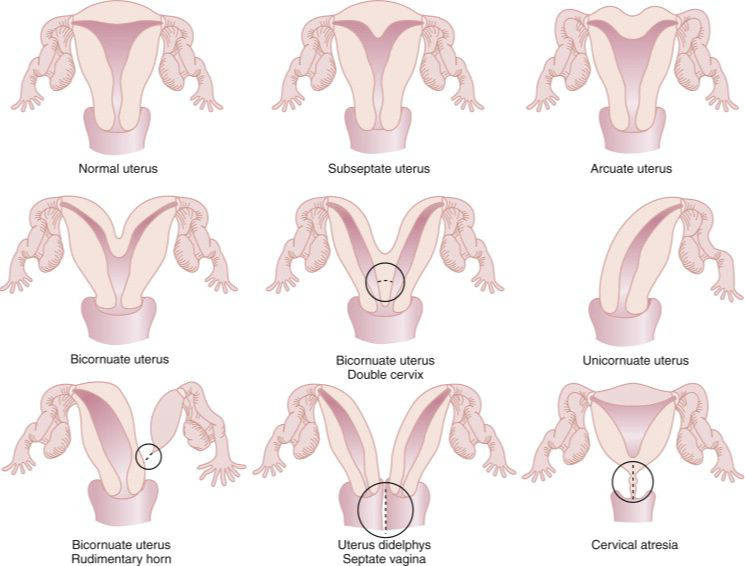 Septate uterus
One external surface with two endometrial cavities
Due to partial or complete defect in canalization or resorption  of the midline septum between the two müllerian ducts.
The most common uterine anomaly, and carries the poorest outcomes of uterine anomalies in women  with RPL
Mainly associated with 2nd trimester miscarriages
Proposed mechanism: Poor blood supply to the septum interferes with implantation.
Imaging: HSG, U/S or hysteroscopy
Treatment: Surgical repair (hyesteroscopic metroplasty)
Associated with cervical weakness, so: elective cerclage in week 12
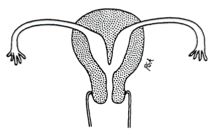 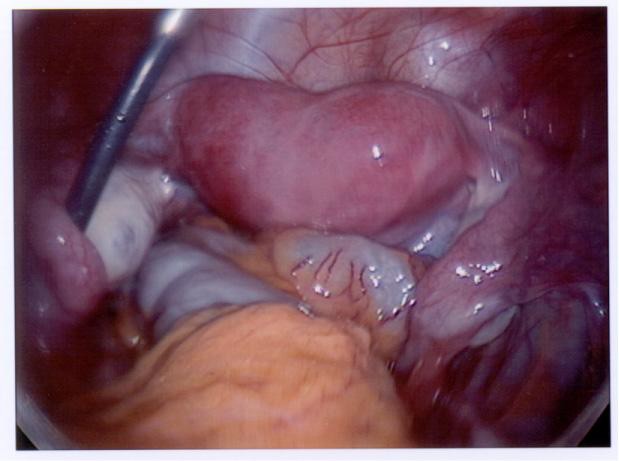 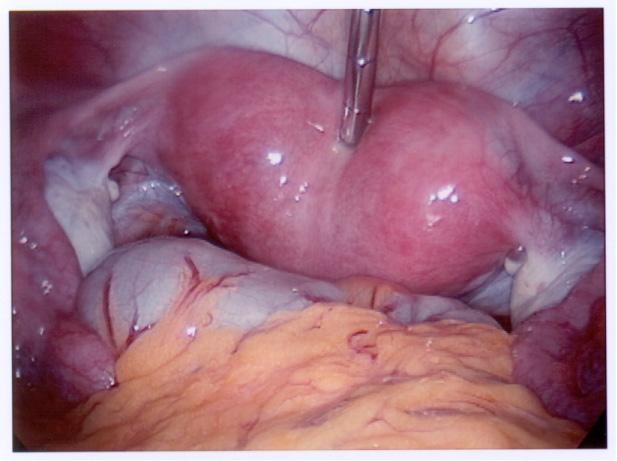 Bicornuate uterus
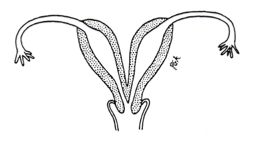 Commonly referred to as heart shaped uterus; where two horns  form at the upper part of the uterus because
of partial fusion of the müllerian ducts.
Associated with RPL, preterm labor and malpresentation.
Investigations:
HSG and U/S are the best screening tools for uterine anomalies.
MRI is the best noninvasive method to diagnose uterine anomalies. Laparoscopy is the gold standard.
20-30% of patients with uterine anomalies have associated renal anomalies. Do a renal U/S.
Treatment: Uterine reunification by laparotomy (not recommended anymore, because it ends with lots  of complications like adhesions, ectopic pregnancy and early pregnancy ruptured uterus).
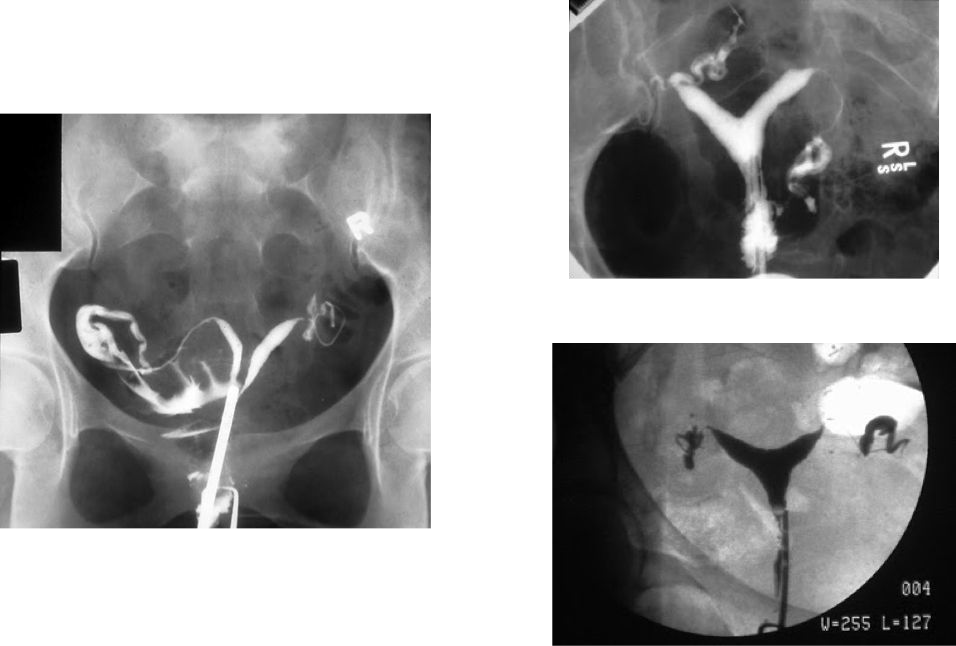 B. Leiomyomas
Submucosal fibroids interfere with implantation due to their position, defective endometrial  receptivity overlying the fibroid or degeneration with increased cytokine production.
Their rapid growth caused by the hormones of pregnancy and the lack of space of the developing  fetus are also causes for recurrent miscarriage.
Investigations: Transvaginal US, hysteroscopy or HSG
Treatment:
Hysteroscopic or abdominal myomectomy
In women planning for pregnancy, myomectomy to decrease pregnancy complications is not  recommended.
In women with history of RPL or infertility, myomectomy is recommended for submucosal fibroids..
D. Intrauterine adhesions
aka Asherman’s syndrome
Mainly due to excessive curettage, which traumatizes the basalis layer, which heals by granulation  tissue formation. Opposing granulation tissues bridge forming adhesions or dense connective tissue,  essentially obliterating the uterine cavity
Associated symptoms: menstrual irregularity, secondary dysmenorrhea, infertility, secondary  amenorrhea or oligomenorrhea, recurrent miscarriage.
Investigations: HSG, hysteroscopy
Treatment: Hysteroscopic lysis of adhesions
How to prevent recurrence?
Post-op estrogen
Post-op intrauterine Foley’s (for 10 days) or IUD (for 3 months).
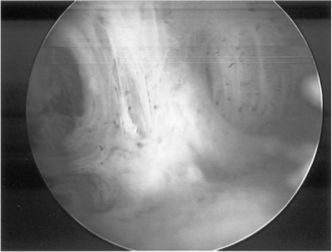 Infections
Any severe infection that leads to bacteremia or viremia can cause sporadic miscarriage.
Bacterial vaginosis in the first trimester is a risk factor for second trimester miscarriage and  preterm delivery.
This can be significantly reduced by early treatment with oral clindamycin.
Screening at 16 weeks GA if there is vaginal discharge
Some infections, such as Listeria monocytogenes, Toxoplasma gondii, cytomegalovirus, and primary  genital herpes, are known to cause sporadic pregnancy loss, but no infectious agent has been  proven to cause RPL.
2. Thrombophilias
Two types:
Acquired thrombophilia (Antiphospholipid  Syndrome )
Inherited thrombophilia
A.Antiphospholipid Syndrome (APS)
5-15% of women with RPL may have APS.
Pregnancy morbidity in APS is defined as
Otherwise unexplained fetal death at ≥10 weeks gestation of  a morphologically normal fetus, or
One or more premature births before 34 weeks of gestation  because of eclampsia, preeclampsia, or placental insufficiency,  or
Three or more embryonic (<10 week gestation) pregnancy  losses unexplained by maternal or paternal chromosomal  abnormalities or by maternal anatomic or hormonal causes
According to the revised Sapporo criteria, definite APS is considered  if at least one of the following clinical criteria and at least one of  the following laboratory criteria are satisfied:

Clinical — The presence of either vascular thrombosis or pregnancy  morbidity
Laboratory — The presence of aPL, on two or more occasions at  least 12 weeks apart and no more than five years prior to clinical  manifestations, as demonstrated by one or more of the following
:
IgG and/or IgM aCL( Anticardiolipin Ab) in moderate or high  titer
Antibodies to ß2-glycoprotein I (anti-β2GPI) of IgG or IgM  isotype at a titer >99th percentile for the testing laboratory  when tested according to recommended procedures
Lupus anticoagulant (LA) activity detected according to  published guidelines
►
►
►
APS causes pregnancy morbidity by:
Affecting trophoblastic function and differentiation
Activating complement pathways at the maternal-fetal  interface
Thrombosis of uteroplacental vasculature.
Management
Ladies meeting criteria: LMWH(when fetal heart is detected) + low-dose  aminosalicylic acid(when pregnancy is diagnosed)
Ladies not meeting criteria: low-dose ASA
(Stop both at term. If scheduled delivery, stop ASA 7-10 days before,  LMWH at least 24 hours before.)
Steroids have shown conflicting results in preventing adverse pregnancy  outcomes in APS. In addition, it increases risk of PROM, preterm delivery,  IUGR, PET, GDM, infections, maternal osteopenia.

Peripartum: stop heparin and ASA
Postpartum: lifelong warfarin should be resumed in ladies with history of  vascular thrombosis.
B.Inherited thrombophilias
Factor V Leiden mutation, Prothrombin gene mutation, Protein C/S  deficiency, Antithrombin III deficiency, and others.
May be associated with late pregnancy loss
Screening based on : 1.personal history of VTE associated w/ other  non-recurrent risk factors AND	2.asymptomatic women (no prior VTE)  planning a pregnancy who have a first degree relative with VTE before  age 50 or a history of a high-risk thrombophilia.
In the absence of an obstetrical complication such as preeclampsia,  abruption, or fetal growth restriction, do weekly assessments with  nonstress tests beginning at ≥36 weeks of gestation and delivery at 39  weeks of gestation
Cervical insufficiency
Inability of the uterine cervix to retain a pregnancy in the absence of the signs and symptoms of clinical contractions, or labor, or both in the second trimester

The ultrasonographic finding of a short cervical length in the second trimester is associated with an increased risk of preterm birth but is not sufficient for the diagnosis of cervical insufficiency
Pathophysiology
Factors that may increase the risk of cervical insufficiency include
1-surgical trauma to the cervix from conization
2-loop electrosurgical excision procedures
3-mechanical dilation of the cervix during pregnancy termination
4-obstetric lacerations
Congenital:
 müllerian anomalies, deficiencies in cervical collagen and elastin, and in utero exposure to diethylstilbestrol
Diagnosis
Diagnosis is based on a history of painless cervical dilation after the first trimester with subsequent expulsion of the pregnancy in the second trimester, typically before 24 weeks of gestation, without contractions or labor and in the absence of other clear pathology (eg, bleeding, infection, ruptured membranes)
Advanced cervical dilation and effacement before 24 weeks of pregnancy without painful contractions, vaginal bleeding, ruptured membrane.
Assessment of cervical length in the second trimester and the identification of cervical shortening as an ultrasonographic diagnostic marker of cervical insufficiency less than 25 mm
Stages of cervical incompetence
Various diagnostic tests in the nonpregnant woman have been suggested to confirm the presence of cervical insufficiency
Hysterosalpingography and radiographic imaging of balloon traction on the cervix
Assessment of the patulous cervix with Hegar or Pratt dilators
The use of a balloon elastance test, and use of graduated cervical dilators to calculate a cervical resistance index
Indications for Cervical Cerclage
History
History of one or more second-trimester pregnancy losses related to painless cervical dilation and in the absence of labor or abruptio placentae
Prior cerclage due to painless cervical dilation in the second trimester
History indicated cerclages typically are placed at approximately 13–14 weeks of gestation.

Physical Examination
Painless cervical dilation in the second trimester
cervical dilation in the absence of labor and abruptio placentae have historically been candidates for examination-indicated cerclage (known as emergency or rescue cerclage). 

Ultrasonographic Finding With a History of Prior Preterm Birth
Current singleton pregnancy, prior spontaneous preterm birth at less than 34 weeks of gestation, and short cervical length (less than 25 mm) before 24 weeks of gestation
Cervical cerclage
Classifications : 
Elective – history based cervical incompetence
Emergency – U/S based cervical incompetence 

Two approaches :
1) Transvaginal     2) Transabdominal
Aim of cerclage :
1) to strengthen the cervix
2) to prevent herniation of membranes through the cervix.
Cerclage operation
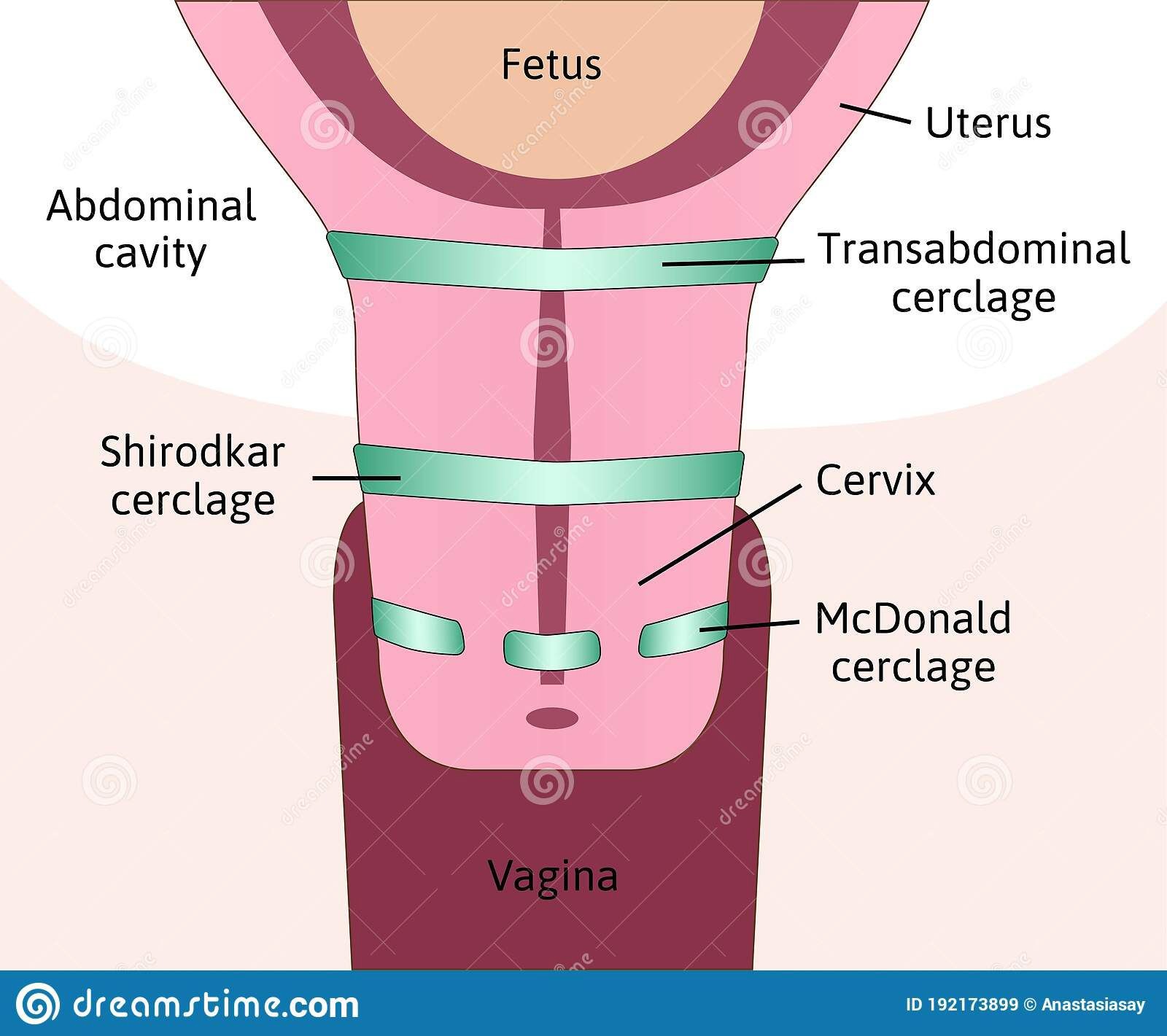 Shirodkar	operation- opening the anterior fornix and  dissecting away the adjacent bladder before placing the  suture submucosaly, tied interiorly and the knot buried by  suturing the anterior fornix mucosal opening
Mac Donald technique- requires no bladder dissection and  the cervix is closed by purse string sutures around the  cervix
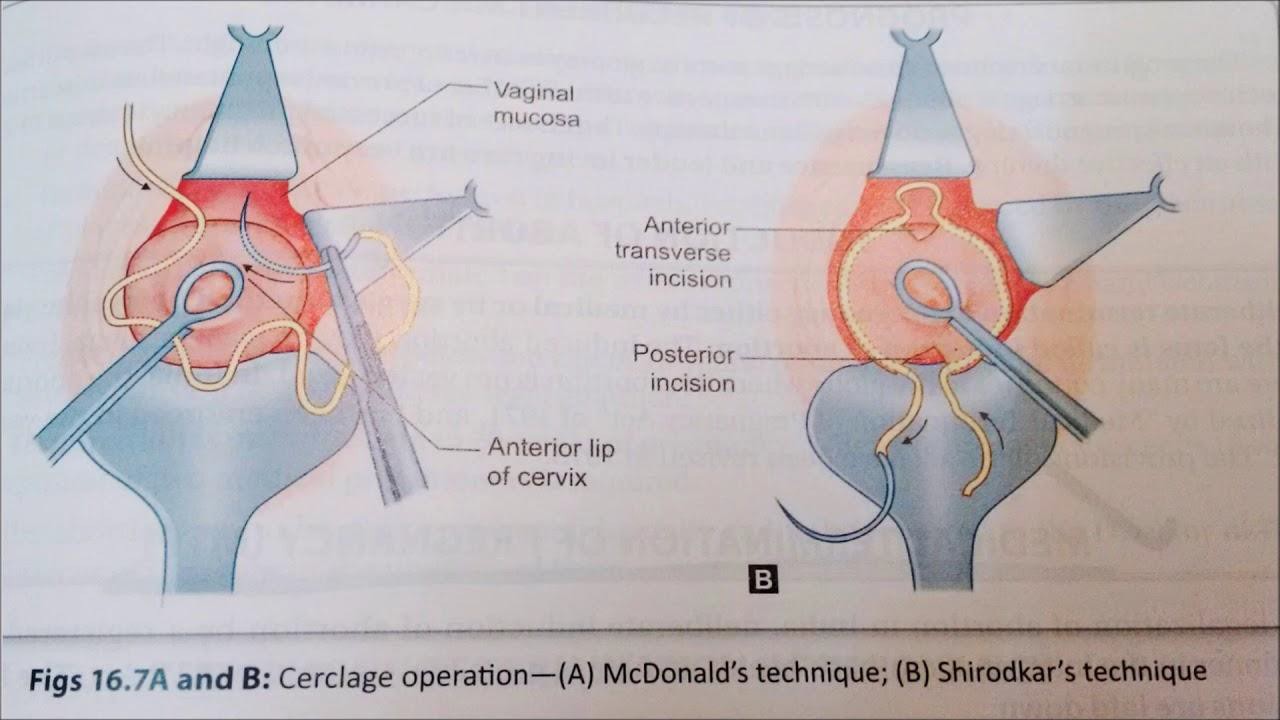 Circlage Operation
Principle-
A non absorbable encircling suture ( Nylon or Mersilene) is placed around the  cervix at the level of internal os
Operates by interfering with the uterine polarity and the adjacent lower  segment from being taken up.
Timing of operation
Elective cerclage-In proven cases around 14 weeks or at least 2 weeks earlier  than the lowest period of previous wastage as early as 10th week.

	Emergency cerclage- when the cervix is dilated and the membranes are  bulging.(U/S)
Contraindications for cerclage
Intrauterine infections
Ruptured membranes
History of vaginal bleeding
Severe uterine irritability
Cervical dilatation >4 cm
Complications
Slipping or cutting through the suture
Bladder injury.
Chorioamniotis
Rupture of the membrane
Abortion /Preterm labour
Post operative advice
Bed rest
Tocolysis
To avoid intercourse
Report in case of leaking, bleeding, and pain
Stitch should be removed at 36 weeks or  earlier when the labour starts
Approach to Recurrent Miscarriage
Approach to Recurrent Miscarriage
History:
Patient profile:
Maternal and Paternal age.
Ethnicity
Occupation
Gravidity and Parity of the patient.


Detailed history about the previous miscarriages:
Number
Gestational Age
Diagnoses
Ultrasound scan finding or any other Investigations (if any is done)
Management
History:
Details about all the previous live births (If any):
Gestational age
Complications during pregnancy and delivery
Mode of delivery
Weight of the baby
Current condition of the baby


Gynecological history:
Complete menstrual history
Cervical smear history
Contraceptive history
History of previous pelvic inflammatory disease
History of any infertility treatment
Approach to Recurrent Miscarriage
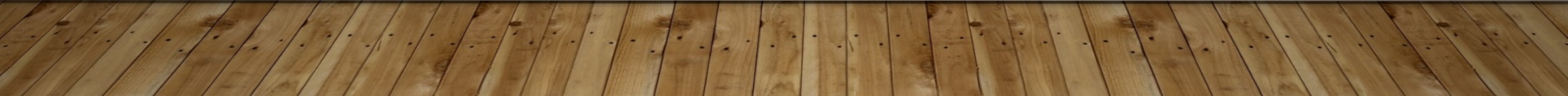 History:
The medical history:
Autoimmune diseases
Arthritis
Uncontrolled diabetes
Thyroid dysfunction
Vascular thrombosis
Skin disorders
The drug history:
Any regular medicine taken
History of drug allergy
The use of folic acid, advice daily intake of 400 microgram if the patient is trying for a pregnancy
The surgical history:
Previous abdominal surgery
Cervical surgery or uterine surgery
D&C
Approach to Recurrent Miscarriage
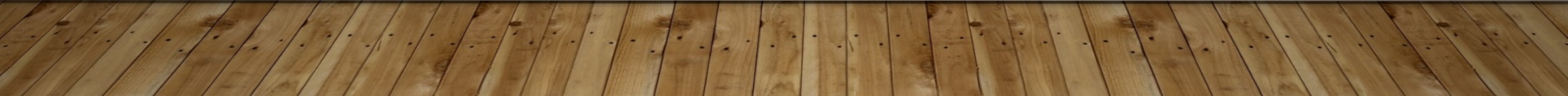 Approach to Recurrent Miscarriage
□	The family history
History regarding the medical conditions previously mentioned
Consanguinity
History of congenital abnormalities, recurrent miscarriage or  pregnancy complications
□	The social history
Smoking
Alcohol intake
Caffeine consumption
Approach to Recurrent Miscarriage
Physical Examination:
General examination
Abdominal examination
Pelvic examination
Speculum examination
Bimanual examination
Genetic Causes:
Investigations:
Karyotyping:
Cytogenetic analysis should be performed on products of  conception of the third and subsequent consecutive  miscarriage(s). In addition to CGH array.
Parental peripheral blood karyotyping of both partners should  be performed in couples with recurrent miscarriage where  testing of products of conception reports an unbalanced  structural chromosomal abnormality.
Management
The finding of an abnormal parental karyotype should prompt  referral to a clinical geneticist.
Genetic counseling offers the couple a prognosis for the risk of  future pregnancies with an unbalanced chromosome complement  and the opportunity for familial chromosome studies.
Reproductive options in couples with chromosomal  rearrangements include proceeding to a further natural  pregnancy with or without a prenatal diagnosis test, gamete  donation and adoption.
Pre-implantation genetic screening with in vitro fertilization  treatment in women with unexplained recurrent miscarriage does  not improve live birth rates.
Anatomical Causes:
Investigations:
Anatomical factors
All women with recurrent first-trimester miscarriage and all  women with one or more second-trimester miscarriages should  have a pelvic ultrasound to assess uterine anatomy.
Suspected uterine anomalies may require further investigations  to confirm the diagnosis, using hysterosalpingography (HSG) ,  sonohysterography	hysteroscopy, laparoscopy or
three-dimensional pelvic ultrasound.
Management
Congenital uterine malformations
There is insufficient evidence to assess the effect of uterine septum resection in  women with recurrent miscarriage and uterine septum to prevent further  miscarriage.
Cervical weakness and cervical cerclage
Cervical cerclage is associated with potential hazards related to the surgery and the  risk of stimulating uterine contractions and hence should be considered only in  women who are likely to benefit.
In women with a singleton pregnancy and a history of one second-trimester  miscarriage attributable to cervical factors , an ultrasound-indicated cerclage should  be offered if a cervical length of 25mm or less is detected by transvaginal scan before  24 weeks of gestation.
Women with a history of second-trimester miscarriage and suspected cervical  weakness who have not undergone a history-indicated cerclage may be offered serial  cervical sonographic surveillance
Antiphospholipid Syndrome:
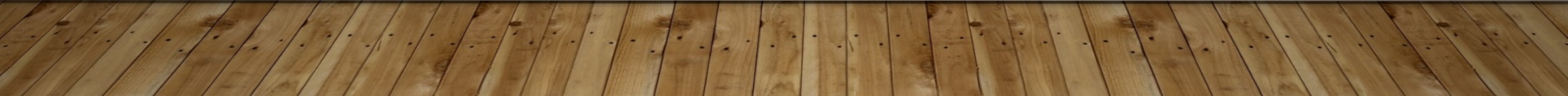 Management
Pregnant women with antiphospholipid syndrome should be  considered for treatment with low-dose aspirin plus heparin to  prevent further miscarriage.
Low-molecular-weight heparin is as safe as unfractionated  heparin and has potential advantages during pregnancy, since it  causes less heparin-induced thrombocytopenia, can be  administered once daily and is associated with a lower risk of  heparin-induced osteoporosis.
	Neither corticosteroids nor intravenous immunoglobulin therapy  improve the live birth rate of women with recurrent miscarriage  associated with antiphospholipid antibodies compared with other  treatment modalities; their use may provoke significant maternal  and fetal morbidity.
Endocrine Causes :
Management:
There is insufficient evidence to evaluate the effect of  progesterone supplementation in pregnancy to prevent a  miscarriage in women with recurrent miscarriage. (IVF ?)
There is insufficient evidence to evaluate the effect of hCG  supplementation in pregnancy to prevent a miscarriage in women  with recurrent miscarriage. (IVF ?)
There is insufficient evidence to evaluate the effect of metformin  supplementation in pregnancy to prevent a miscarriage in women  with recurrent miscarriage. (diabetic patient ?)
Suppression of high luteinising hormone levels among ovulatory  women with recurrent miscarriage and polycystic ovaries does not  improve the live birth rate
Management of high prolactin level esp in early pregnancy.
Inherited thrombophilias:
Investigations:
Women with second-trimester miscarriage  should be screened for inherited  thrombophilias including factor V Leiden,  factor II (prothrombin) gene mutation and  protein S.
Management
Heparin therapy (LMWH) during pregnancy may improve  the live birth rate of women with second-trimester  miscarriage associated with inherited thrombophilias.
There is insufficient evidence to evaluate the effect of  heparin in pregnancy to prevent a miscarriage in women  with recurrent first-trimester miscarriage associated with  inherited thrombophilia
Unexplained recurrent miscarriage
A significant number of cases of recurrent miscarriage  remain unexplained despite detailed investigation.
These women can be reassured that the prognosis for  a successful future pregnancy with supportive care  alone is in the region of 75%.
Paternal cell immunisation, third-party donor  leucocytes, trophoblast membranes and intravenous  immunoglobulin in women with previous unexplained  recurrent miscarriage does not improve the live birth  rate.
Thank You